Incorporating Service learning into the classroom
Cyntoria Johnson, J.D.
Department of Criminal Justice & Criminology
Andrew Young School of Policy Studies
Georgia State University

Criminal Justice Association of Georgia Conference
November 7, 2014
Topics Covered Today
Background as Study Abroad Program Director
Benefits of Service Learning
Project Ideas
Incorporating Service Learning into Curriculum
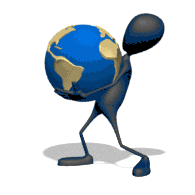 The Many Hats of aStudy Abroad Program Director
Accountant/Banker
Travel Agent
Promoter
Recruiter
Investigator
Parent/Guardian
Doctor/Nurse
Cattle Herder
Tour Guide
Crisis Counselor/ Psychologist/ Drug and Alcohol Counselor
Diplomat/Mediator
And finally, Professor
[Speaker Notes: No study abroad program when I came on board

Created WISA

Wanted to give study abroad opportunity to CJ majors (few on the market)

Also the Caribbean destination is underrepresented here at GSU]
Now What?
So you’re leading a study abroad program…now what?  
How will you bridge the gap between theory and practice?  
How will you make the experience meaningful for both students and the communities they serve?
[Speaker Notes: Wanted to set my program apart from others

Developing nation, wanted to leave our mark there (meaningful experience)

Not some fancy beach vacation

Wanted students to return to the U.S. not just knowledgeable about the course material, but socially and culturally enriched]
What is Service Learning?
“a method of teaching that combines classroom instruction with meaningful community service. This form of learning emphasizes critical thinking and personal reflection while encouraging a heightened sense of community, civic engagement, and personal responsibility.” 
http://en.wikipedia.org/wiki/Service-learning
Benefits of Service Learning
Students learn by doing (real hands-on experience)
Cooperative vs. competitive learning (teamwork, community involvement, citizenship)
Positive, rewarding, and meaningful experience for both student and community
Immediate, uncontrived results
[Speaker Notes: 1.  Real-life, hands on skills unmatched in the classroom
Knowledge that a book just can’t teach
Part of what we do as criminal justice practitioners is to serve our communities, work with others, collaboration, etc.
(from policing in the community to advocating for clients in court, etc)

Classroom = competitive atmosphere
Service learning = encourages teamwork, sense of community, trust building, citizenship
Connects us all
Global connectedness, collaboration

Positive benefits for everyone involved
Building relationships 
Rewarding to know students made a difference
Tears at the end of our interaction

Helps students appreciate diversity and different worldviews/perspectives
Encourages adaptability, interpersonal/communication skills, foreign language skills, leadership skills
Service work connects us all/unites us in purpose
Allows students to see themselves within a global context (understand our own culture by looking through other lenses 
“When in Rome, do as the Romans do”

5. Benefits for Faculty
Can lead to new avenues for research and publications
Incorporate new innovative techniques to engage students outside the classroom
Help prepare leaders tomorrow
Increase course enrollments, interesting component of the course attracts students

Benefits for Community Partners
Brings new ideas and perspectives into their organization
Provides activities for residents]
What can you do?Project Ideas
Endless & diverse possibilities
Think outside the box
Assess the needs & tailor your efforts there
Ethnographic research/shadow experiments
Volunteer at local agencies in your field
Create a video/poster, art murals, write poems
Design something useful
Mentorship, read to children, donate books
Brainstorm fundraising ideas
Organize a beach/park clean-up day
[Speaker Notes: Social Work, Psychology
 - lend a helping hand/visit local shelter

CJ majors
 - Visit local residential drug treatment facility
Collect/Save hotel incidentals and donate to battered women’s shelters
If you’re teaching VICTIMOLOGY to POLICING, consider your options  

Nursing
-  Visit local geriatric home, Play cards with them, Help prepare a meal
- Clean out junk closet – recreational room
- Organize a community walking program

Other
-Spend time mentoring at-risk teenage youths
-Encourage small steps 
-Try new things, new menu choices (horchata vs. Diet Coke)
-Read to children, build a bookshelf and donate books, start a library
-Help students write letters to legislators expressing opinions on laws concerning humane issues

Technology/computer science
Help agency set up FB page or Twitter account for networking
Create them a website
Create a video (Adobe Pro, iMovie)]
Incorporating Service Learning into Curriculum
Community Partnering
Identify which agencies could use your help
Reach out to them
Include Assignments in Syllabus
Measureable student learning outcomes
Encourage participation
Facilitate Student Reflection
Study abroad journals/blogs
Reflective essays